Statistik og Sundhed
8.X	D. 1. December 2016
Observationer
Ugrupperede
Rå data -> Sorteret data -> Standard observationsskema
Grupperede
Rå data -> Sorteret data -> Grupperet data -> Standard observationsskema
Statistik
Data
Hyppighed
Frekvens
Summeret frekvens
Kvartilsæt og Median
Middelværdi: ugrupperet vs. grupperet
Standard observationsskema
Højden i en 9.klasse
Grafisk fremstilling
Diagram
Søjlediagram
Kurvediagram
Sumkurve
Stablediagram
Cirkeldiagram
Kvadratdiagram
Boksplot
Søjlediagram
Kurvediagram
Sumkurve
Cirkeldiagram
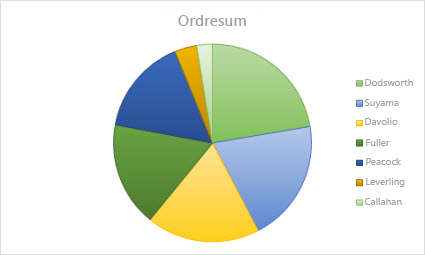 Kvadratdiagram og Stabeldiagram
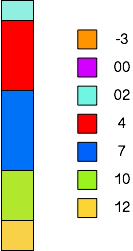 Boksplot
Mindste observation
Nedre kvartil
Median
Øvre kvartil
Største observation
Boksplot
Hvad kan I bruge det til?
Kondital
mL ilt O2 pr. min 










C6H12O6 +6O2→ 6CO2 + 6H2O + energi
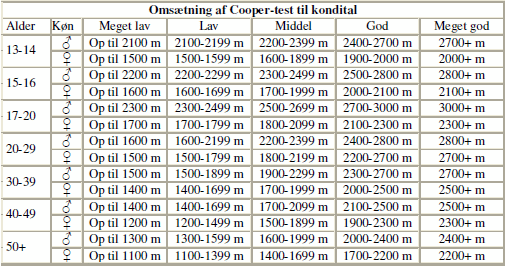